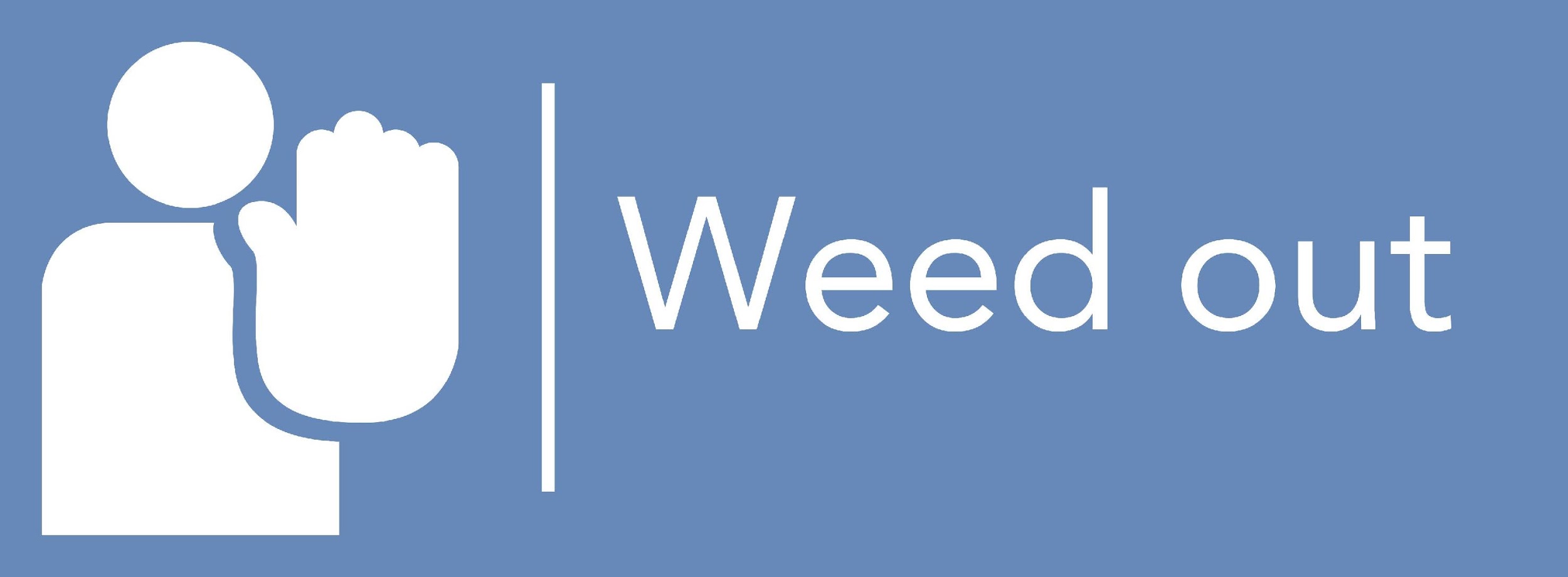 Primární prevence (2)
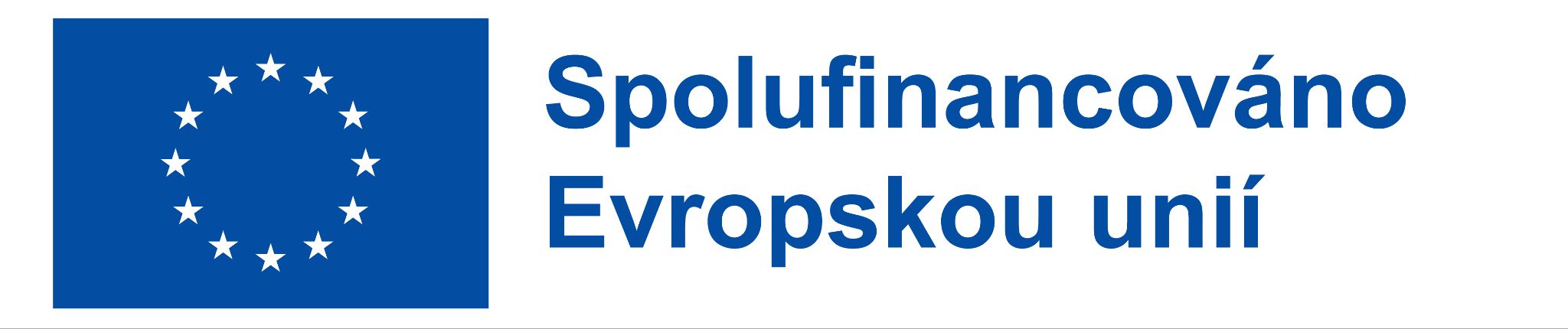 Podpora Evropské komise při tvorbě této publikace nepředstavuje souhlas s obsahem, který odráží pouze názory autorů, a Komise nemůže být zodpovědná za jakékoliv využití informací obsažených v této publikaci.
Primární prevence
Členění primární prevence
Témata
Formulace politiky / návrh plánu bezpečnosti a ochrany zdraví při práci
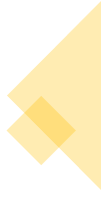 Formulace politiky a vypracování plánu bezpečnosti a ochrany zdraví
při vytváření účinné strategie boje proti násilí na pracovišti
Typologie násilí na pracovišti
Indikátory možného násilí ze strany zaměstnance
Prevence násilí a obtěžování v HORECA
Úkol 1
Úkol 2
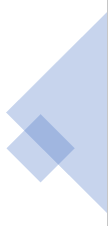 ‹#›
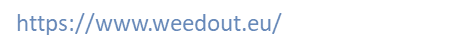 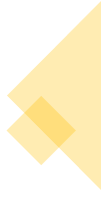 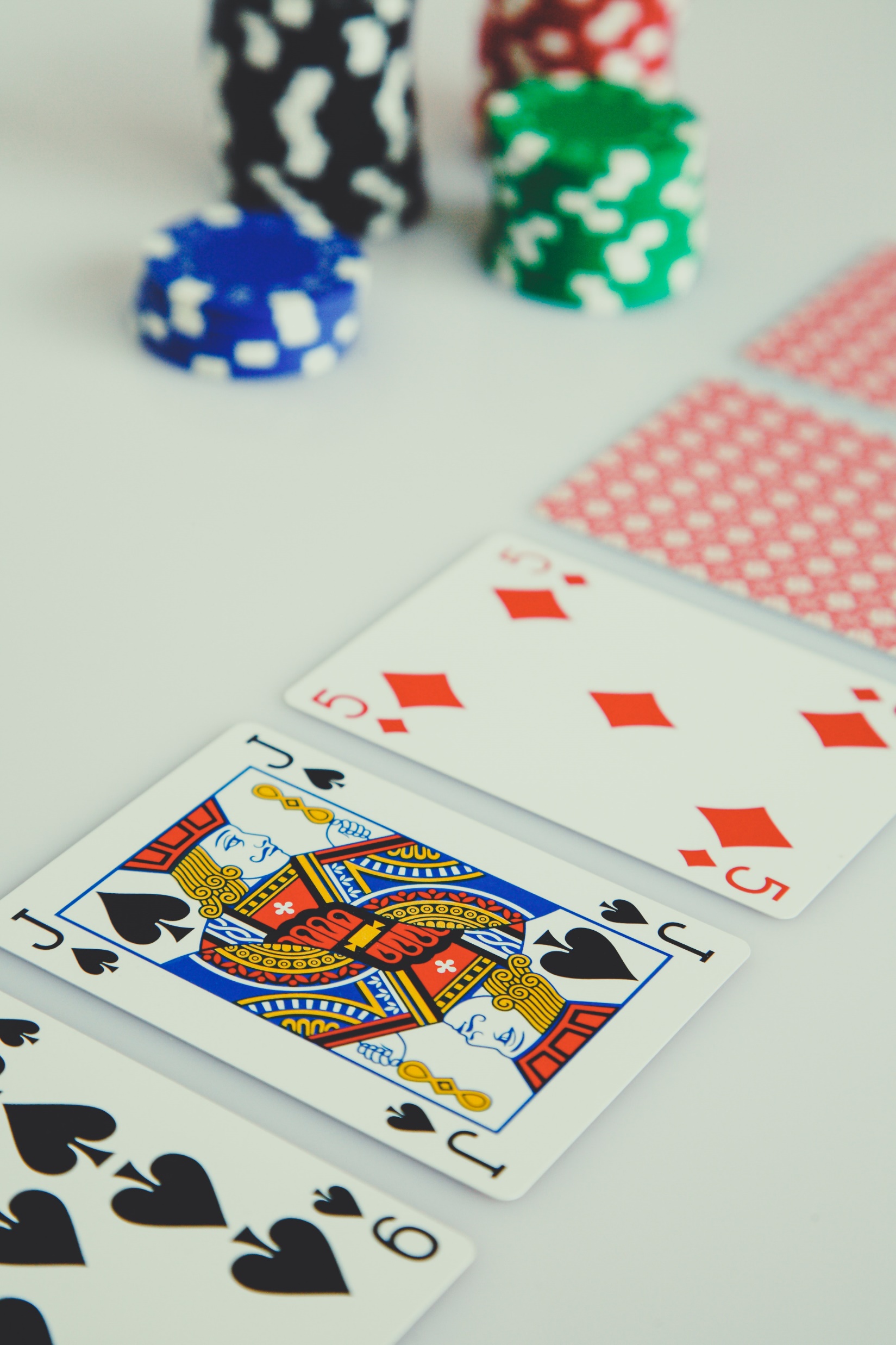 rozvoj dovedností
Primární prevence
Co je primární prevence?
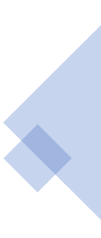 prevence a snižování míry rizik spojených se špatnou firemní strategií
zvládání stresových situací
‹#›
https://www.weedout.eu/
[Speaker Notes: Primární prevence je výchova ke zdravé, prosperující společnosti, která rozvíjí své schopnosti a dobře zvládá zátěžové situace. Maximální snahou je předcházet a snižovat míru rizik spojených s určitými projevy špatné strategie firmy.]
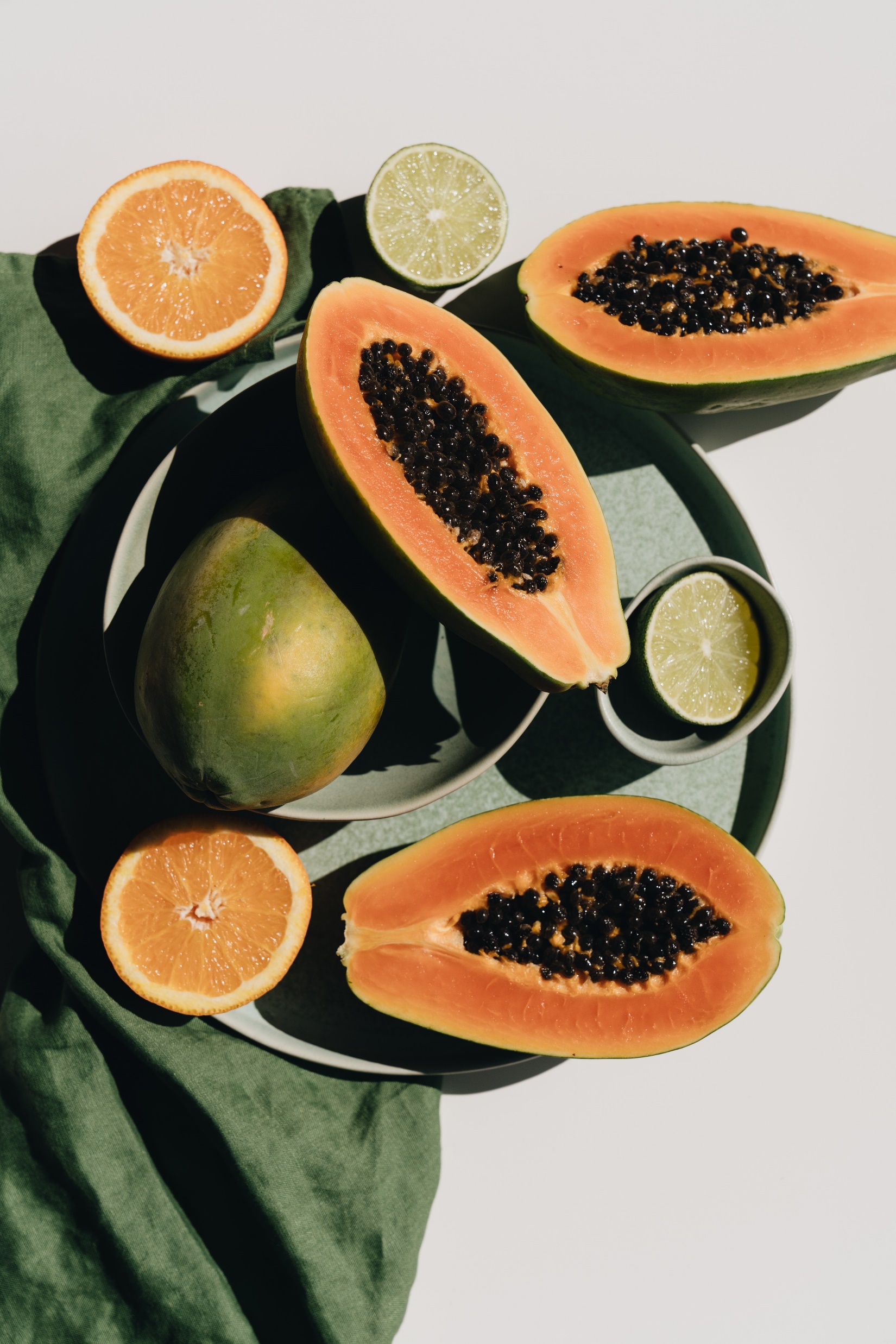 Členění primární prevence
školení
tvorba politiky (plán)
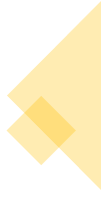 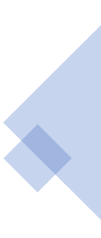 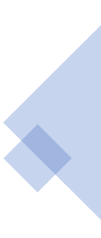 [Speaker Notes: Dva základní kameny primární prevence jsou:
vytvoření politiky (plánu),
školení.]
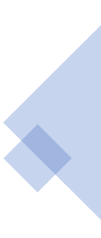 Firemní kultura
Formulace politiky / návrh plánu bezpečnosti a ochrany zdraví při práci
současnost
budoucí vývoj
styl řízení manažerů
stupeň jejich zapojení
formulace politiky společnosti
atd.
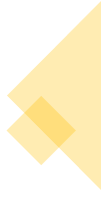 [Speaker Notes: Když dáme povel "Vpřed!", co se stane? Bez určení směru, cesty nebo cíle budou všichni bezradně stát, v lepším případě poběží - každý jiným směrem (Šnajdr, 2013).
Vize, strategie nebo politika musí být jasné, srozumitelné a motivující. Správně nastavená a dodržovaná politika podniku je podporou při hledání a sestavování strategií a podporou při formulování požadavků na systém řízení.
Formulace podnikové politiky představuje pro podnik zásadní úkol rozhodující o jeho budoucím rozvoji a existenci. Je velmi důležité si uvědomit, že fáze formulace politiky je výrazně ovlivněna firemní kulturou, stylem řízení manažerů, mírou jejich zapojení apod.).]
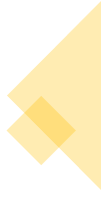 Základní globální rysy:
Formulace politiky / návrh plánu bezpečnosti a ochrany zdraví při práci
zdraví
 dlouhodobost
 prostředí
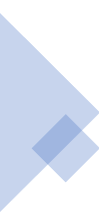 [Speaker Notes: Formulace politiky a navrhování plánu bezpečnosti a ochrany zdraví při práci je zacílena na činnost každé společnosti, takže se může pro různá odvětví lišit. Základní globální rysy tvorby politiky bezpečnosti a ochrany zdraví při práci spočívají v koncepci:
zdraví,
dlouhodobost,
prostředí.]
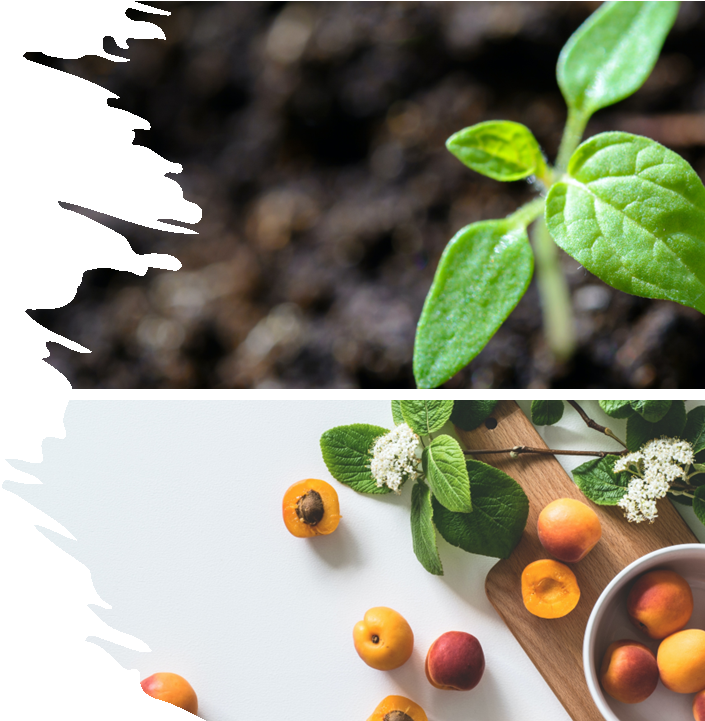 Zdraví
prostředí
dlouhodobost
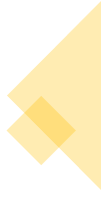 [Speaker Notes: Formy politiky bezpečnosti a ochrany zdraví
Zdraví
V této oblasti jde především o zaměstnance, o které je třeba se postarat. Aktivní posilování jejich svalů jim umožní být v nejlepší kondici.
 
Dlouhodobost
Cílem každé společnosti by měla být nulová újma. Tento cíl pouze podporuje ambice společnosti chránit své zaměstnance, dodavatele a veřejnost, přičemž společnost pracuje na dosažení provozní dokonalosti.
 
Prostředí
Prioritou je zde oblast, ve které společnost působí.
Pro dosažení výše uvedených složek formulace politiky v oblasti bezpečnosti a ochrany zdraví je nutné, aby společnosti podnikly následující dílčí kroky (E.ON, 2015):
proaktivní eliminace a řízení zdravotních rizik na pracovištích, aby se předešlo vzniku onemocnění u zaměstnanců, nebo aby se jejich zdravotní stav nezhoršil v důsledku jejich práce,
zajistit dohled nad ochranou zdraví na základě rizik, aby bylo možné rozpoznat počáteční příznaky nemocí z povolání,
poskytovat podporu, aby se zaměstnanci mohli po nemoci nebo úrazu co nejdříve vrátit do běžného pracovního života,
podporovat ty, kteří mají zdravotní problémy, aby mohli zůstat v práci a zároveň byli efektivní ve svém pracovním poslání,
posilovat zdraví zaměstnanců prostřednictvím účinných strategií podpory zdraví a postupů, které se zabývají otázkami specifických rozdílů, jako je věk a pohlaví,
vytvářet a udržovat pracovní prostředí, kde je vysoká úroveň bezpečnosti samozřejmostí,
stanovit minimální bezpečnostní standardy pro všechna zařízení a činnosti společnosti, pokud tyto standardy ve vhodných případech překračují vnitrostátní právní předpisy,
zajistit, aby všechna rizika byla analyzována a omezena na úroveň, která odpovídá požadavkům osvědčených postupů v oblasti hodnotového řetězce od návrhu až po vyřazení z provozu,
zapojit zaměstnance a dodavatele a oprávnit je, aby upozorňovali na nebezpečné podmínky a zastavili nebezpečnou práci, kdykoli a kdekoli k ní dojde,
oceňovat a odměňovat vynikající výkony v oblasti bezpečnosti a aktivně identifikovat a zavádět osvědčené postupy,
vytvářet a dodržovat normy pro ochranu životního prostředí, aby byl zajištěn kvalitní výkon, kdykoli je prováděna nějaká činnost.
 
Výše uvedené činnosti jsou prováděny na podporu zdraví a bezpečnosti. Společnost musí rovněž provádět určité činnosti, aby splnila výše uvedené povinnosti:
nést odpovědnost (vrcholové vedení, představenstvo) a aktivně se podílet na vedení,
zajišťovat prostřednictvím struktury a procesů vedení, odpovědnost a neustálé zlepšování,
společná práce a vzájemná podpora při začleňování do strategických plánů, rozhodovacích procesů a každodenní práce,
manažerské týmy stanovují cíle a programy ke zlepšení výkonnosti organizace. Cíle a programy jsou pravidelně přezkoumávány a aktualizovány, aby podporovaly proces neustálého zlepšování,
všichni zaměstnanci a obchodní partneři jsou vhodně vyškoleni a angažováni, aby byla zajištěna správná úroveň a soubor kompetencí k dosažení úspěchu,
aktivní sdílení a ukládání zkušeností z dosažených úspěchů a chyb, jakož i ze zkušeností a názorů ostatních,
otevřeně komunikovat s kolegy a zúčastněnými stranami o činnostech a výsledcích, získávat důvěryhodnost a budovat důvěru.
Společnosti by měly zavést a udržovat systém řízení, externě certifikovaný podle mezinárodních norem OHSAS 18001 (Bezpečnost a ochrana zdraví při práci) a ISO 14001 nebo EMAS (Ochrana životního prostředí). Tyto robustní systémy řízení jsou základem pro neustálé zlepšování a přinejmenším zajišťují soulad s požadavky právních předpisů, nařízení a dalších platných národních a místních požadavků.]
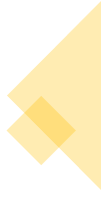 Mezi důležité zásady při vytváření účinné strategie pro boj s násilím na pracovišti patří:
Musí existovat podpora shora.
Neexistuje žádná univerzální strategie.
Plán by měl být proaktivní, nikoli reaktivní.
Plán by měl zohledňovat kulturu pracoviště.
Plánování a reakce na násilí na pracovišti
Manažeři by se měli aktivně podílet na informování zaměstnanců o politice prevence násilí.
Procvičte si svůj plán!
Přehodnocujte, promýšlejte a revidujte.
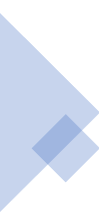 [Speaker Notes: Mezi důležité zásady při vytváření účinné strategie pro boj s násilím na pracovišti patří: 
Musí existovat podpora shora. Pokud se nejvyšší vedení společnosti skutečně nezasadí o preventivní program, je nepravděpodobné, že bude účinně realizován. 
Neexistuje žádná univerzální strategie. Účinné plány mohou mít několik společných rysů, ale dobrý plán musí být přizpůsoben potřebám, zdrojům a okolnostem konkrétního zaměstnavatele a konkrétních pracovníků. 
Plán by měl být proaktivní, nikoli reaktivní. 
Plán by měl zohledňovat kulturu pracoviště: pracovní atmosféru, vztahy, tradiční styly řízení atd. Pokud se v této kultuře vyskytují prvky, které patrně podporují toxické klima - tolerance k šikaně nebo zastrašování, nedostatek důvěry mezi pracovníky, mezi pracovníky a vedením, vysoká míra stresu, frustrace a hněvu, špatná komunikace, nedůsledná disciplína a chaotické prosazování firemních zásad - mělo by na ně být upozorněno vedení společnosti, aby přijalo opatření k nápravě. 
Plánování a reakce na násilí na pracovišti vyžadují odborné znalosti z mnoha hledisek. Plán prevence bude nejúčinnější, pokud bude vycházet z multidisciplinárního týmového přístupu. 
Manažeři by se měli aktivně podílet na informování zaměstnanců o politice prevence násilí. Musí si hlídat varovné signály, plán prevence násilí a reakci na něj a v případě náznaků problému musí vyhledat radu a pomoc. 
Procvičte si svůj plán! Bez ohledu na to, jak důkladná nebo dobře promyšlená je příprava, nebude k ničemu, pokud dojde k mimořádné události a nikdo si nevzpomene nebo neprovede to, co bylo naplánováno. Cvičení musí zahrnovat vedoucí pracovníky, kteří budou rozhodovat v případě skutečné události. Po cvičeních musí následovat pečlivé a jasné vyhodnocení a změny, které odstraní všechny odhalené nedostatky.
Přehodnocujte, promýšlejte a revidujte. Zásady a postupy by neměly být nezměnitelné. Personál, pracovní prostředí, obchodní podmínky a společnost se mění a vyvíjejí. Program prevence se musí měnit a vyvíjet spolu s nimi.]
Typologie násilí na pracovišti
[Speaker Notes: Strategie specifické pro prevenci typu I (trestný čin)
Enviromentální opatření
kontrola hotovosti
kontrola osvětlení (vnitřního i venkovního)
kontrola vstupu a výstupu
dohled (např. zrcadla a kamery, zejména kamery s uzavřeným okruhem)
značení
Behaviorální opatření
školení o adekvátní reakci na loupež
školení o používání bezpečnostního vybavení
školení o jednání s agresivními, opilými nebo jinak problémovými osobami
Administrativní opatření
provozní doba
bezpečnostní opatření během otevírání a zavírání provozovny
dobré vztahy s policií
zavedení zásad bezpečnosti a ochrany pro všechny pracovníky
 
Strategie specifické pro prevenci typu II (zákazník/klient)
Adekvátní personální obsazení, kombinace dovedností
nízká schopnost reagovat a kvalita služeb může mít za následek frustrované, rozrušené zákazníky nebo klienty.
Školení specifické pro tento typ násilí
rozpoznávání signálů chování
techniky deeskalace násilí
dovednosti v oblasti mezilidské komunikace
správné techniky znehybnění a zadržení pro personál poskytující zdravotní péči 
 
Strategie specifické pro prevenci násilí typu III (spolupracovník)
Proces přijímání zaměstnanců
provádějte prověrky kriminální minulosti
prověřte reference bývalého zaměstnavatele
Školení o zásadách/ohlašování
úvodní školení pro nové zaměstnance
opakované školení
 
Strategie pro prevenci násilí ve vztazích IV. typu (násilí v osobních vztazích)
Školení v oblasti zásad a ohlašování
rysy a náznaky násilí ze strany intimního partnera 
identifikace spolupracovníků jako obětí nebo pachatelů 
Kultura vzájemné podpory
žádné sankce za ohlášení
důvěrnost informací
zavedené bezpečnostní a ochranné protokoly
nabídka doporučení na komunitní služby]
Zvýšené užívání alkoholu a/nebo nelegálních drog
Nevysvětlitelný nárůst absencí; nejasné fyzické potíže
Nápadné snížení pozornosti věnované vzhledu a hygieně.
Deprese / skleslost
Odpor a přehnaná reakce na změny zásad a postupů
Indikátory potenciálního násilí ze strany zaměstnance
Opakované porušování firemních zásad
Zvýšené silné výkyvy nálad
Nápadně nestabilní, emoční reakce
Výbuchy hněvu nebo vzteku bez provokace
Sebevražedné sklony; poznámky o tom, že si "uděláte ve věcech pořádek"
Podezřelé paranoidní chování ("všichni jsou proti mně")
Stále častěji mluví o problémech doma
Eskalace domácích problémů na pracoviště; mluví o vážných finančních problémech
Mluví o předchozích násilných incidentech
Soucítění s osobami, které se dopouštějí násilí
Častější nevyžádané komentáře o střelných zbraních, jiných nebezpečných zbraních a násilných trestných činech
[Speaker Notes: Indikátory potenciálního násilí ze strany zaměstnance
Zaměstnancům obvykle jen tak "nepřeskočí v hlavě", ale v průběhu času se u nich objevují indikátory potenciálně násilného chování. Pokud jsou tyto projevy chování rozpoznány, lze je často zvládnout a léčit. Potenciálně násilné chování zaměstnance může zahrnovat jeden nebo více z následujících projevů (tento seznam chování není vyčerpávající, ani není určen jako mechanismus pro diagnostiku násilných tendencí. 
Zvýšené užívání alkoholu a/nebo nelegálních drog.
Nevysvětlitelný nárůst absencí; nejasné fyzické potíže.
Nápadné snížení pozornosti věnované vzhledu a hygieně.
Deprese / skleslost.
Odpor a přehnaná reakce na změny zásad a postupů.
Opakované porušování firemních zásad.
Zvýšené silné výkyvy nálad.
Nápadně nestabilní, emoční reakce.
Výbuchy hněvu nebo vzteku bez provokace.
Sebevražedné sklony; poznámky o tom, že si "uděláte ve věcech pořádek".
Podezřelé paranoidní chování ("všichni jsou proti mně").
Stále častěji mluví o problémech doma.
Eskalace domácích problémů na pracoviště; mluví o vážných finančních problémech.
Mluví o předchozích násilných incidentech.
Soucítění s osobami, které se dopouštějí násilí.
Častější nevyžádané komentáře o střelných zbraních, jiných nebezpečných zbraních a násilných trestných činech.]
Prevence násilí a obtěžování v HORECA
omezit provoz ve vysoce rizikových oblastech a neprovozovat činnost v částečně rizikových časech;
vytvářet strategická spojenectví s jinými zařízeními za účelem prevence kriminality, např. společné bezpečnostní kontroly a varovné systémy;
provádět každodenní bezpečnostní kontroly;
proškolení všech manažerů a vedoucích pracovníků o tom, jak reagovat na hrozby násilí nebo násilné incidenty;
zřízení týmů krizového řízení, které budou k dispozici na zavolání;
instalace vhodného osvětlení, alarmů a bezpečnostních kamer (CCT).
[Speaker Notes: Prevence násilí a obtěžování v HORECA
Organizační zásady prevence násilí a obtěžování zahrnují opatření, která mají zajistit, aby stížnosti byly řešeny se vší vážností a pochopením. Naopak absence takových politik často odráží nedostatečnou informovanost a v některých případech může být sama o sobě považována za příčinu obtěžování a viktimizace.
Analýza výskytu násilí v pohostinství a poukazuje na následující preventivní opatření: 
omezit provoz ve vysoce rizikových oblastech a neprovozovat činnost v částečně rizikových časech; 
vytvářet strategická spojenectví s jinými zařízeními za účelem prevence kriminality, např. společné bezpečnostní kontroly a varovné systémy; 
provádět každodenní bezpečnostní kontroly;
proškolení všech manažerů a vedoucích pracovníků o tom, jak reagovat na hrozby násilí nebo násilné incidenty; 
zřízení týmů krizového řízení, které budou k dispozici na zavolání; 
instalace vhodného osvětlení, alarmů a bezpečnostních kamer (CCT).]
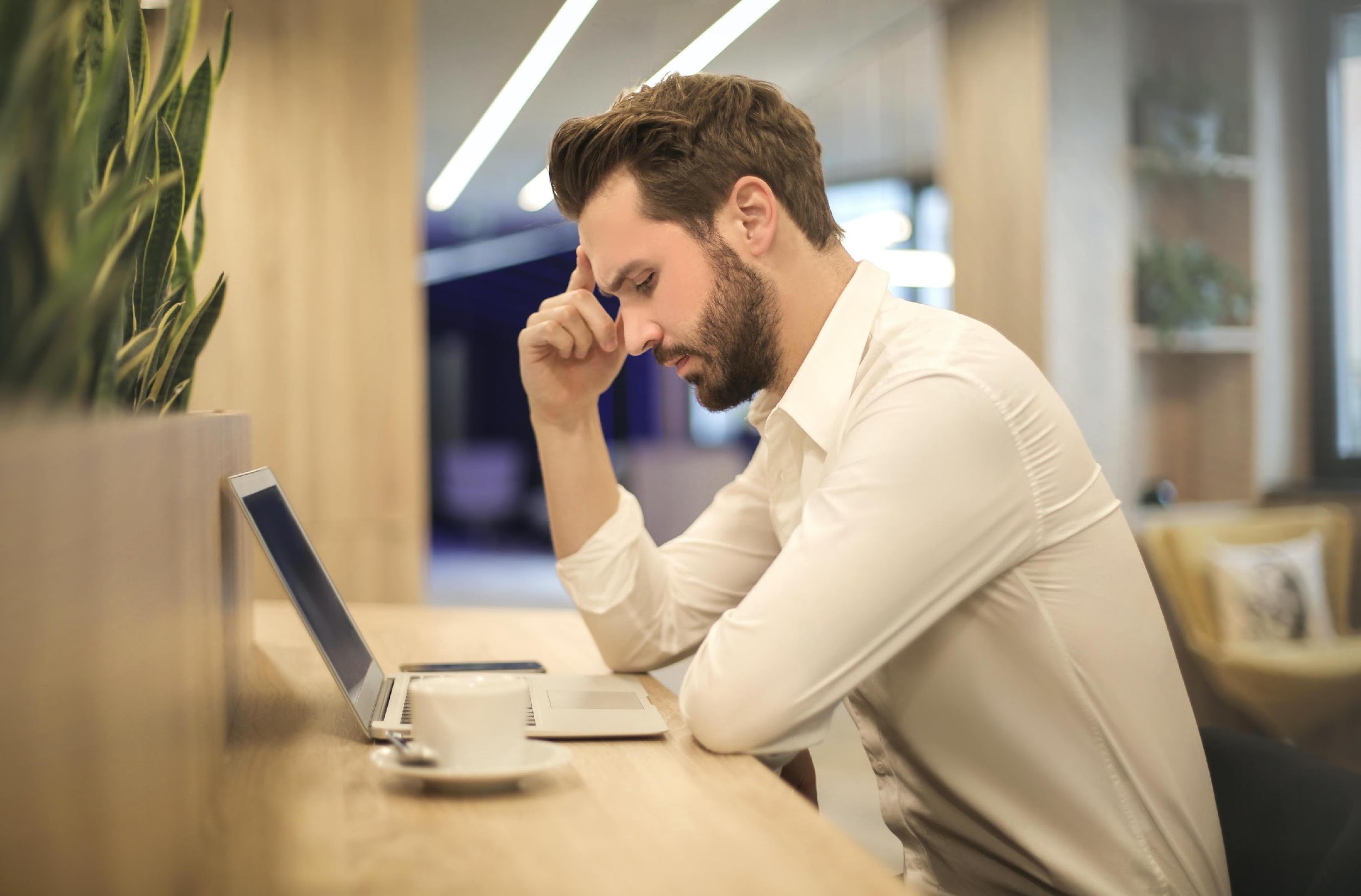 Úkol 1
(10 minut)
Proberte v týmu, zda se někdo osobně setkal s primární prevencí násilí na pracovišti?
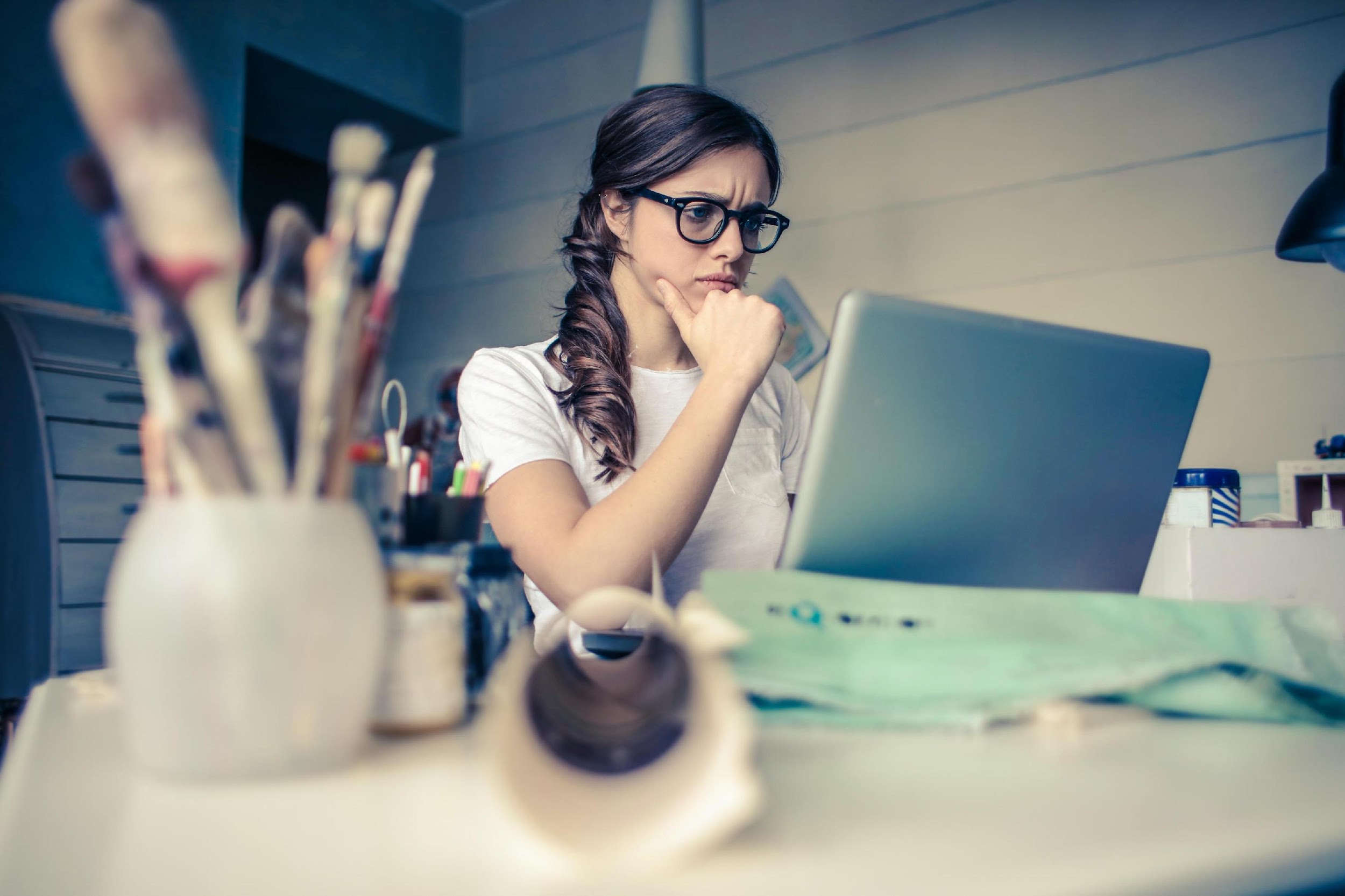 Úkol 2
(10 minut)
Na základě uvedených informací navrhněte, jak by taková primární prevence měla vypadat, jak by měla být aplikována, na co by se měl podnik v této oblasti zaměřit.
Reference
ARMSTRONG, M., 2007.  Řízení lidských zdrojů: nejnovější trendy a postupy : 10. vydání. 1. vyd. Praha: Grada. ISBN 978-80-247-1407-3.
ATTEBYOVÁ S., 2021. Proč je zásadní vytvářet dobrou týmovou dynamiku na pracovišti? . [online] [vid. 2022-15-08]. Dostupné z: https://www.callbridge.com/cs/blog/good-team-dynamics-is-essential-in-the-workplace/
CRDR spol. s.r.o., 2017. Analýza a řízení rizik BOZP. Identifikace, hodnocení a management ve firmách a jiných organizacích. [online] [vid. 2022-15-08]. Dostupné z:  https://www.dokumentacebozp.cz/aktuality/analyza-rizik-bozp-rizeni-hodnoceni-identifikace-management/
CRDR spol. s.r.o., 2022. Slovník pojmů z oblasti BOZP a PO. [online] [vid. 2022-15-08]. Dostupné z: https://www.bozp.cz/slovnik-pojmu/skoleni-bozp/
ČERNÝ, M., 2010. Základní úrovně provádění primární prevence. Tišnov: Sdružení SCAN.
DI MARTINO, V., HOEL, H., AND COOPER, C. L. (2003): Violence and harassment in the workplace: A review of the literature. European Foundation for the Improvement of Living and Working Conditions: Dublin
EDELMAN, L., ERLANGER, H. AND LANDE, J. (1993). ‘Internal dispute resolution: The transformation of civil rights in the workplace’. Law & Society Review, 27, 497-534.
EIB, 2018. Zásady mechanismu pro vyřizování stížností. [online] [vid. 2022-15-08]. Dostupné z: https://www.eib.org/attachments/strategies/complaints_mechanism_policy_cs.pdf
E.ON, 2015. Formulace politiky společnosti RU Česká republika v oblasti bezpečnosti práce, ochrany zdraví a životního prostředí. [online] [vid. 2022-15-08]. Dostupné z: https://www.egd.cz/sites/default/files/201902/Politika%20integrovan%C3%A9ho%20syst%C3%A9mu%20%C5%99%C3%ADzen%C3%AD.pdf
HOBSON, J.S.P. (1996): Violent crime in the US hospitality workplace: facing up to the problem. International Journal of Contemporary Hospitality Management, 8 (4), 3-10
HOEL H., AND EINARSEN, S. (2003): Violence at work in hotels, catering and tourism, available at: http://www.oit.org/wcmsp5/groups/public/@ed_dialogue/@sector/documents/publication/wcms_161998.pdf
HOFFMAN, E. (2005). ‘Dispute resolution in a worker cooperative: Formal procedures and procedural justice’. Law and Society Review, 39(1), 51–82.
KOŽENÁ J., 2009. Externí komunikace vytváří obraz vaší firmy v očích veřejnosti i médií. [online] [vid. 2022-15-08]. Dostupné z: https://www.vlastnicesta.cz/clanky/externi-komunikace-vytvari-obraz-vasi-firmy-v-o/
Reference
LIEBMANN, M. (2000). ‘History and overview of mediation in the UK’. In M. Liebmann (ed), Mediation in Context. London: Jessica Kingsley Publisher, 19-38.
MICELI, M., NEAR, J., AND MOREHEAD, DWORKIN T. (2008). ‘A word to the wise: how managers and policy-makers can encourage employees to report wrongdoing’. Journal of Business Ethics, 86, 379-396.
MIOVSKÝ, M., SKÁCELOVÁ, L., ZAPLETALOVÁ, J., NOVÁK, P. 2010. Primární prevence rizikového chování ve školství. Tišnov: Sdružení SCAN.
MŠMT, 2005. Standardy odborné způsobilosti poskytovatelů programů primární prevence užívání návykových látek. Praha: MŠMT.
MŠMT, 2010. Metodické doporučení k  primární prevenci rizikového chování u dětí, žáků a studentů ve školách a školských zařízeních. [online] [vid. 2022-15-08]. Dostupné z: http://www.msmt.cz/socialni-programy/metodicke-doporuceni-k-primarni-prevenci-rizikoveho-chovani
OPPENHEIMER, A. (2004). ‘Investigating workplace harassment and discrimination’. Employee Relations Law Journal, 29(4), 56-68.
PLAMÍNEK, J., 2010. Tajemství motivace: jak zařídit, aby pro vás lidé rádi pracovali. 2., dopl. vyd. Praha: Grada. ISBN 9788024734477
RAYNER, C., HOEL, H. AND COOPER, C.L. (2002): Workplace Bullying: What we know, who is to blame, and what can we do? London: Taylor and Francis
SALIN, D. (2007). ‘Organizational responses to workplace harassment: an exploratory study’. Personnel Review, 38(1), 26-44.
SCHEU L., 2021. Násilí na pracovišti: peer pracovník jako možná cesta ochrany zaměstnanců? [online] [vid. 2022-15-08]. Dostupné z: https://www.bozpinfo.cz/josra/nasili-na-pracovisti-peer-pracovnik-jako-mozna-cesta-ochrany-zamestnancu
SMITHSON, L., 2006. An infographic depiction of all things motivation in the workplace. IncBlot. [online] [vid. 2022-05-05]. Dostupné z: https://visual.ly/community/Infographics/business/incblot-motivation-infographic
ŠNAJDR I., 2013. Svizí, strategií a polotikou. [online] [vid. 2022-15-08]. Dostupné z: https://www.snajdr.com/jak-pracujeme/s-vizi-strategii-a-politikou/
WALKER, B. AND HAMILTON, R. T. (2011). ‘Employee-employer grievances: a review’. International Journal of Management Reviews, 13(1) 40-58.
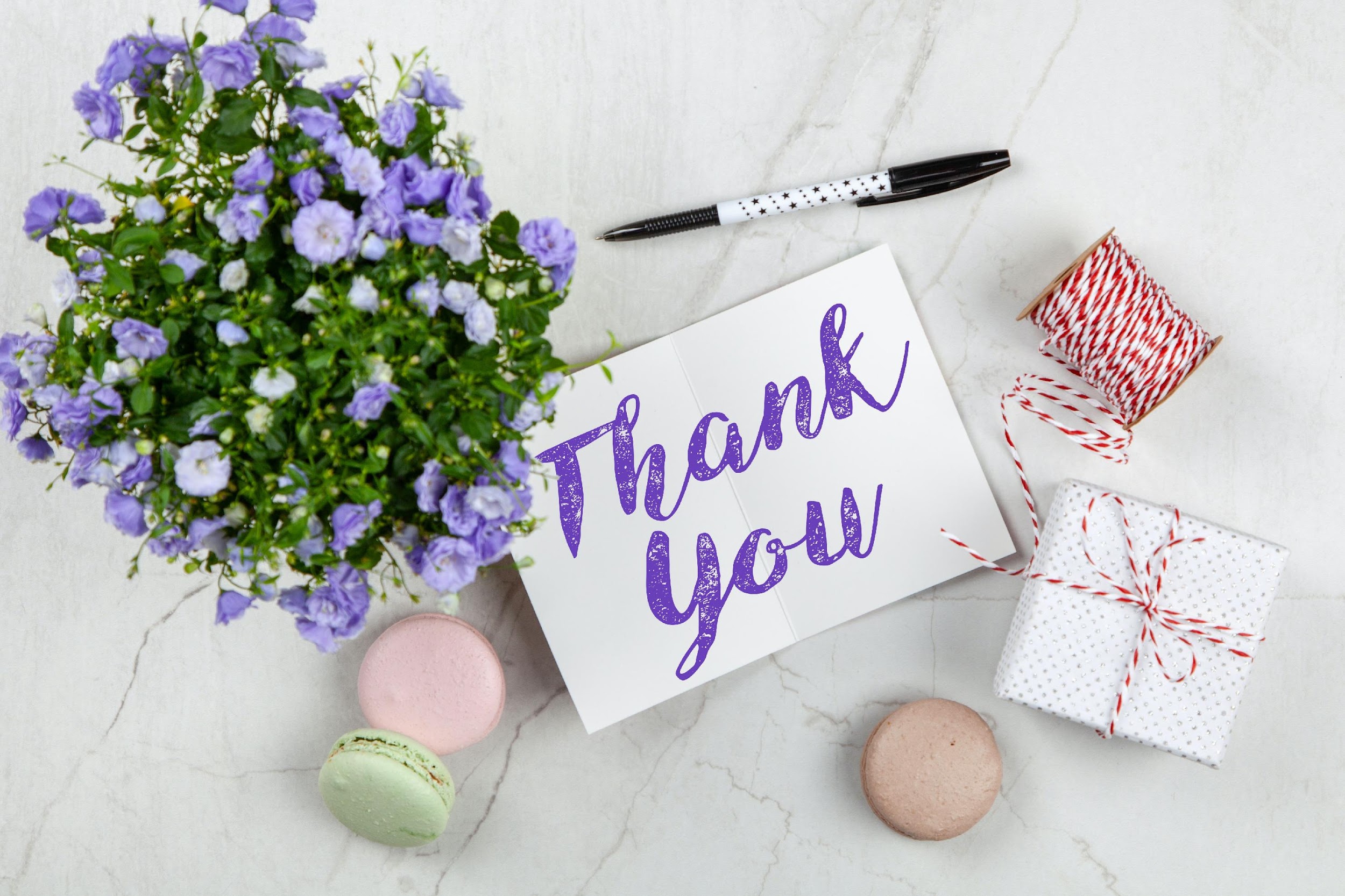 Děkujeme vám za pozornost
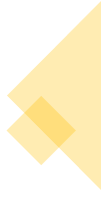 Partneři projektu
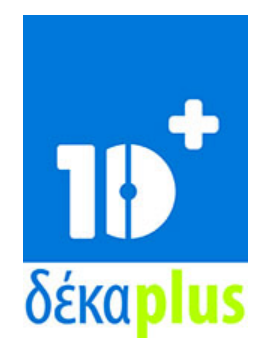 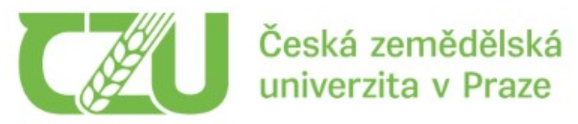 DEKAPLUS
Cyprus
Czech University of Life Sciences PragueCzech Republic
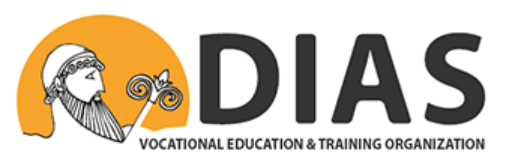 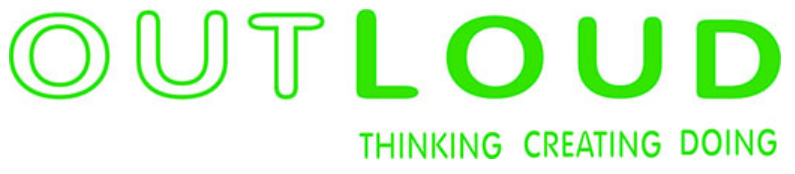 DIASGreece
OUT LOUD
Latvia
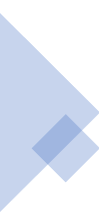 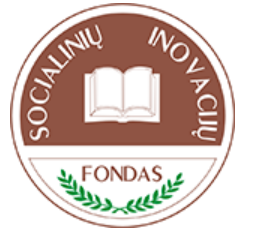 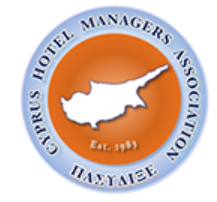 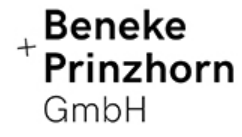 Social Innovation FundLithuania
Pancyprian Association of Hotel ManagersCyprus
Beneke & Prinzhorn GmbHGermany
‹#›
https://www.weedout.eu/